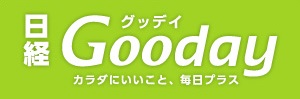 最新・信頼の健康情報サイト
日経Gooday　広告メニュー　　 2023年1-3月
■広告掲載の申込み・入稿については、以下をご覧ください。 
https://www.nikkeibp.co.jp/images/houjin/ad/upload/bp_kitei.pdf
日経Goodayとは？
最新・信頼の健康情報サイト
https://gooday.nikkei.co.jp
/
「日経Gooday」は、医師や専門家への取材に基づく信頼の情報で、 読者が健康を保ち、
病気の不安を解消するお手伝いをするサイトです。
情報格差が健康格差につながることを理解する読者、
根拠のない情報に流されない知的レベルの高い層に向けて、ハイクオリティな健康情報をお伝えします。
▶サイトデータ
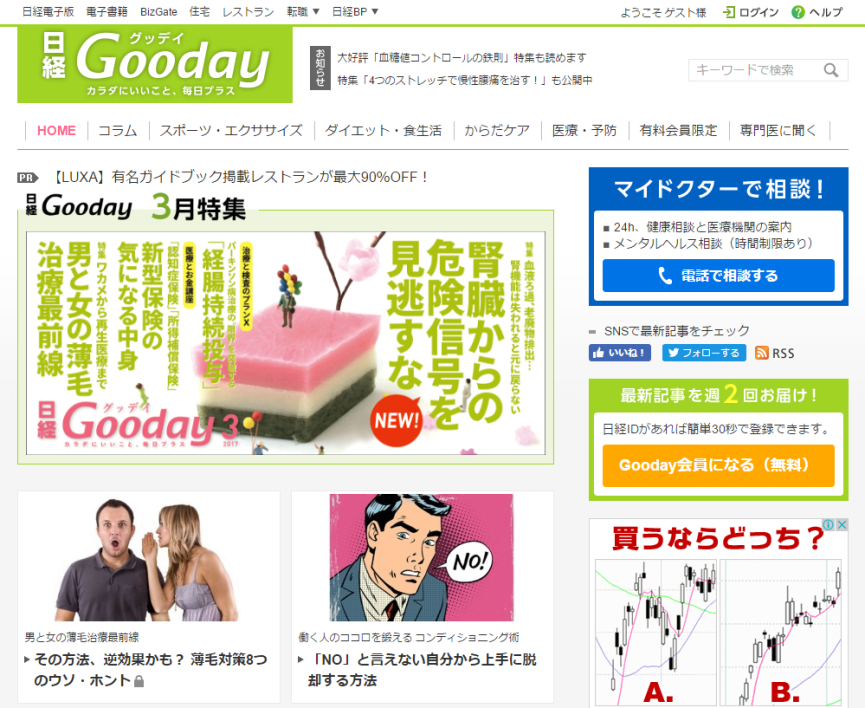 ※ユニークブラウザ数をカウントした数字です。
◆2022年8月実績（Adobe Analytics調べ）
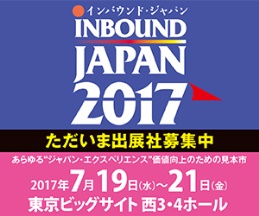 [問い合わせ先]　gdy-ad@nikkeibp.co.jp
日経Gooday 　広告メニュー　一覧
第1レクタングル
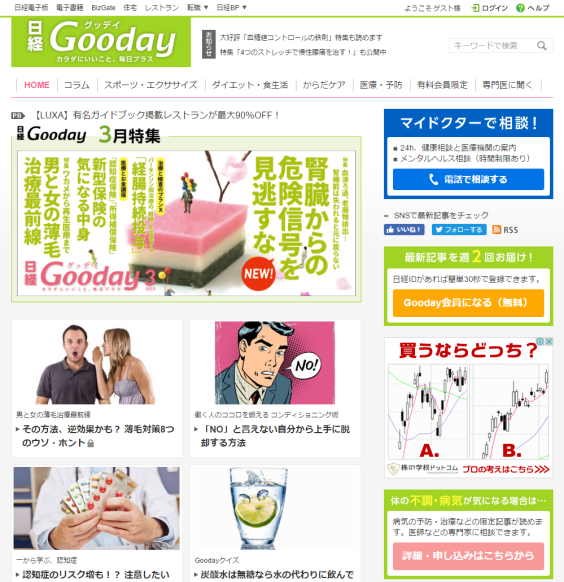 第1ダブルレクタングル
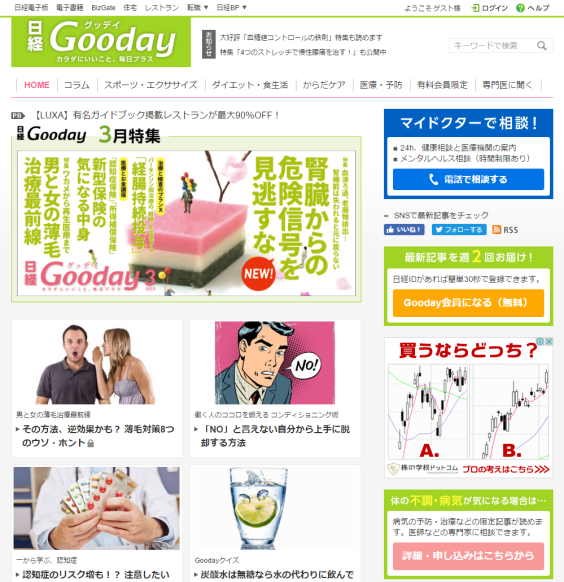 第2レクタングル
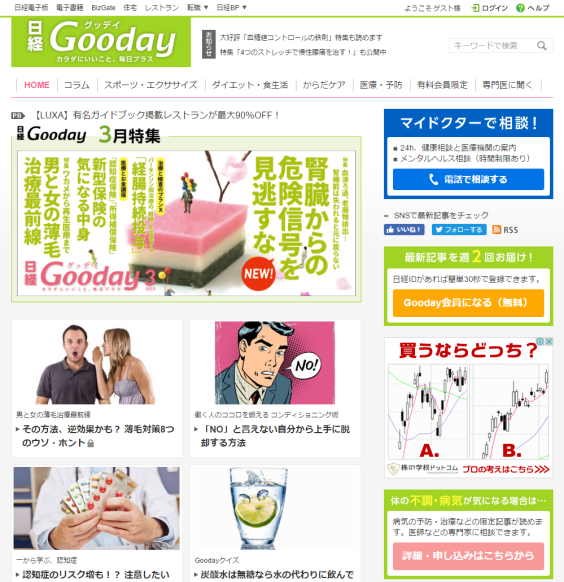 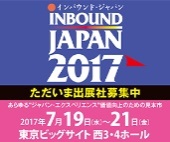 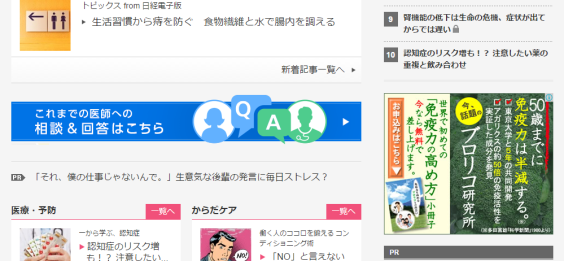 ビルボード
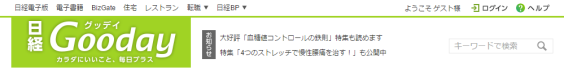 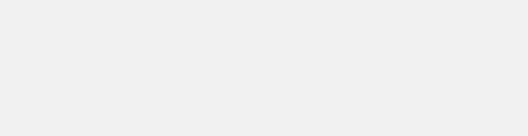 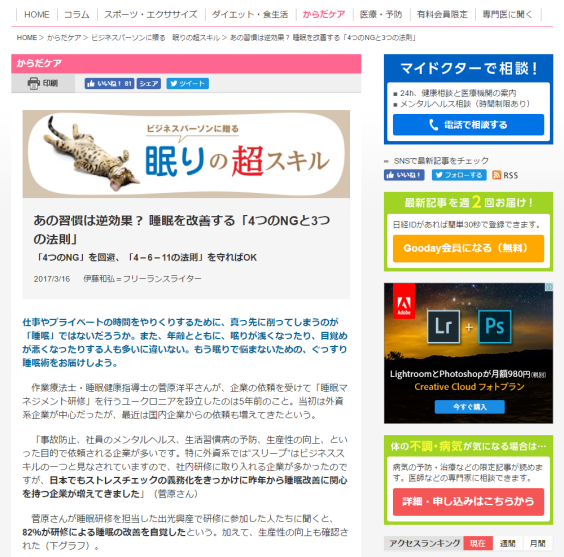 インリード
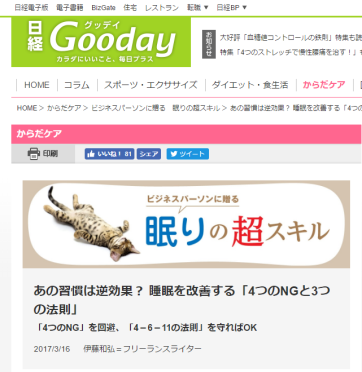 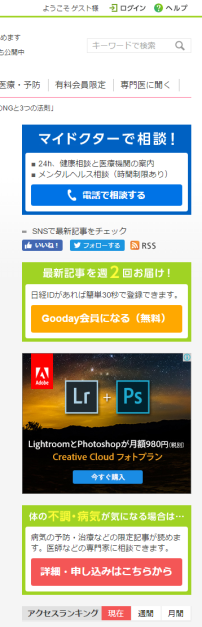 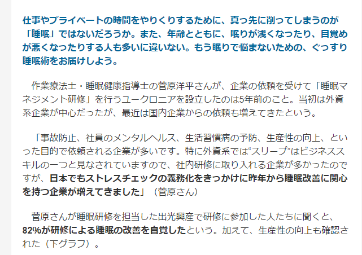 プレミアムテキストアド
トップページ
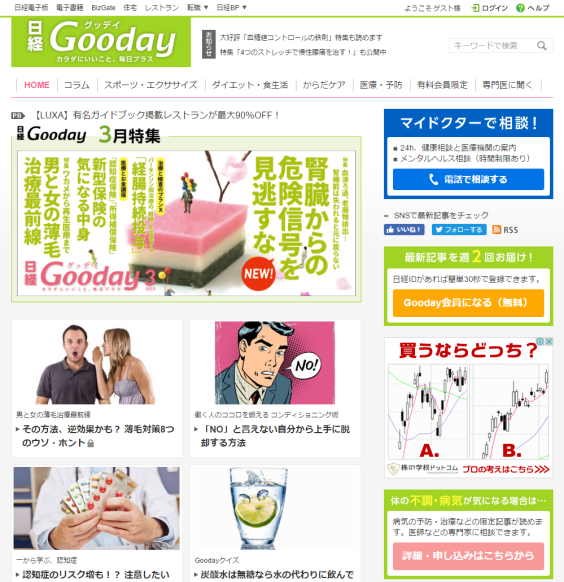 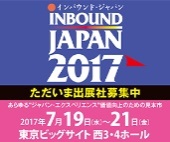 記事一覧ページ
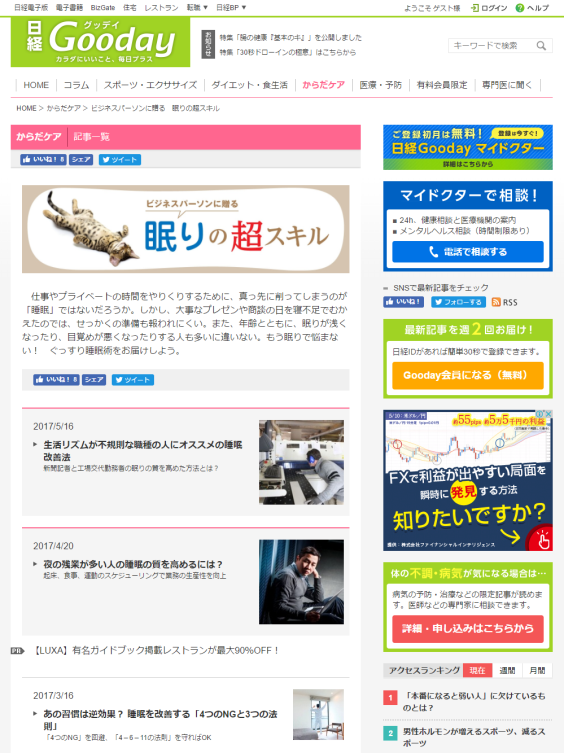 記事ページ
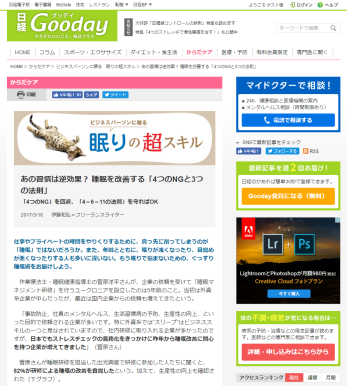 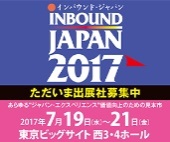 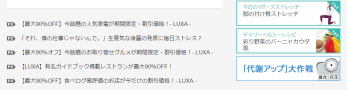 テキストアド
トップページ
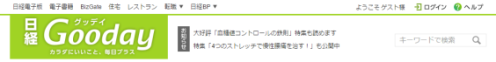 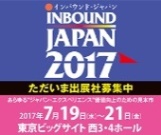 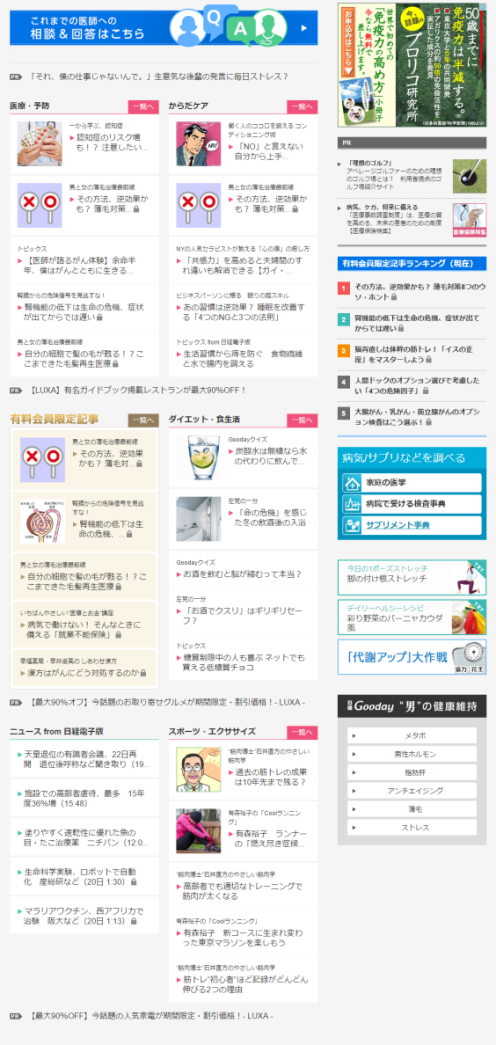 記事ページ
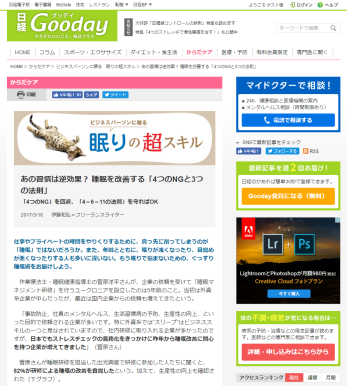 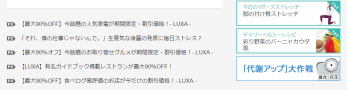 スマホ・ヘッダーパネル
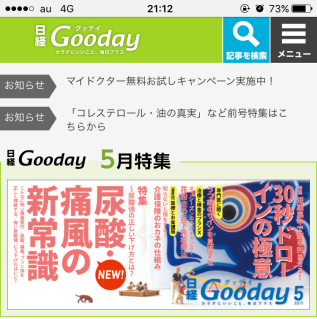 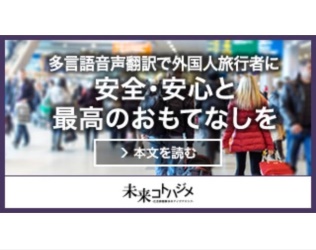 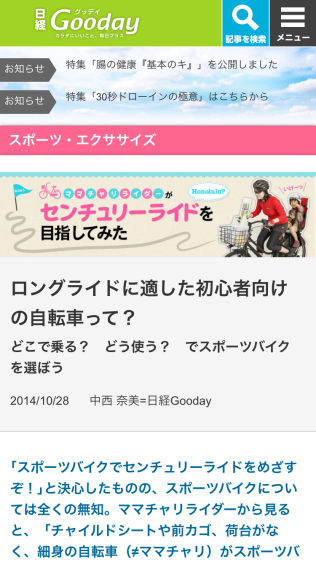 スマホ・レクタングル
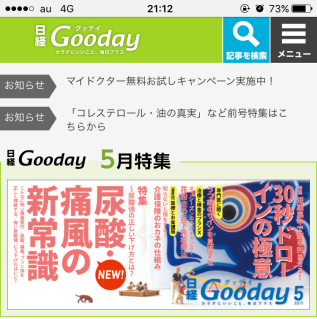 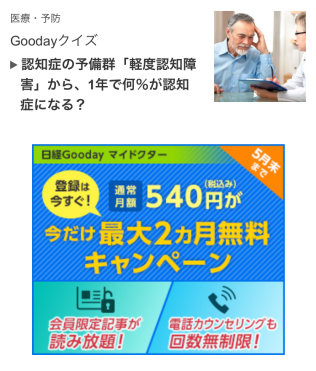 スマホ・テキストアド
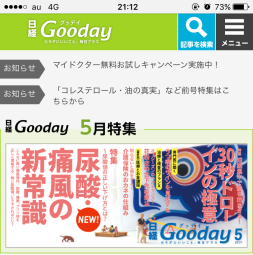 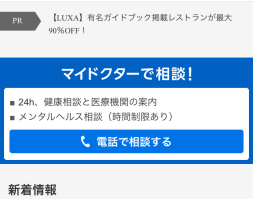 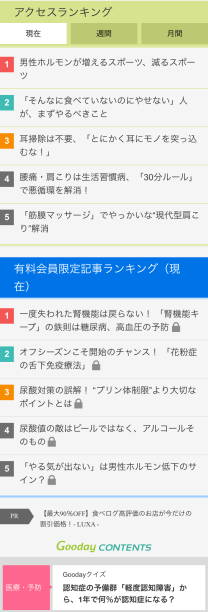 日経Gooday ネイティブ型タイアップ（標準タイプ）
日経Goodayの通常記事と同じトーン＆マナーでタイアップを実施いただけます。
掲載期間中を通して広告枠からページへ誘導するほか、記事公開のタイミングでは編集配信枠（新着記事）からもページへ誘導します。
※タイアップサイトのヘッダー画像内に「協力/○○○社」のクレジット表記、記事タイトル冒頭にPR表記が入ります。　※編集配信枠の記事タイトル付近にPR表記が入ります。
※誘導枠については、広告枠［1］～［3］の表示回数とクリック数をレポートいたします。編集配信枠［4］のレポートはございません。
トップページ
日経Goodayメール
PC版 企画記事ページ★
スマホ版
企画記事ページ★
トップページ
トップページ
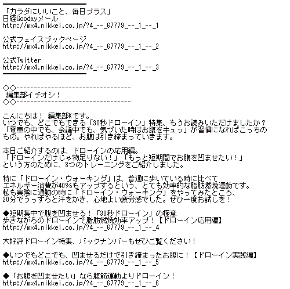 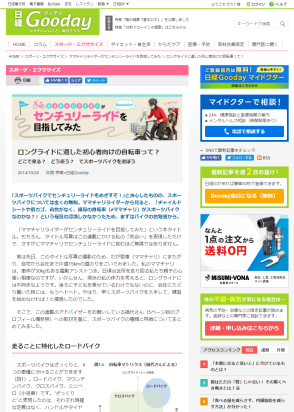 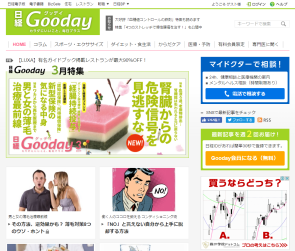 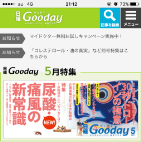 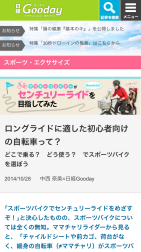 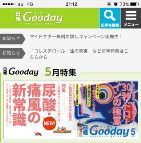 1
タイアップ
サイトへ
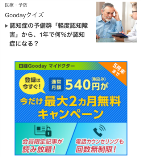 タイアップ
サイトへ
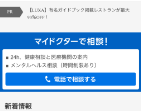 5
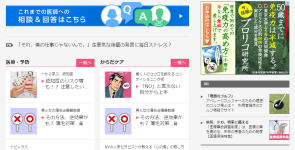 4
7
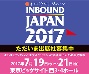 2
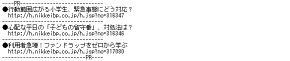 6
7
3
掲載費 ￥1,500,000（グロス）　　制作費 ￥500,000（ネット）
※遠方取材は別途費用がかかります。
日経Gooday ネイティブ型タイアップ（連載タイプ）
タイアップ実施中に3本の企画記事（コンテンツ）を公開します。
掲載期間中を通して広告枠からページへ誘導するほか、記事公開のタイミングでは編集配信枠（新着記事）からもページへ誘導します。
※タイアップサイトのヘッダー画像内に「協力/○○○社」のクレジット表記、記事タイトル冒頭にPR表記が入ります。　※編集配信枠の記事タイトル付近にPR表記が入ります。
※誘導枠については、広告枠［1］～［3］の表示回数とクリック数をレポートいたします。編集配信枠［4］のレポートはございません。
トップページ
日経Goodayメール
PC版 企画記事ページ★
スマホ版
企画記事ページ★
トップページ
トップページ
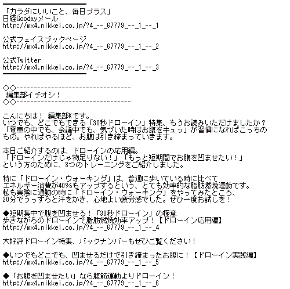 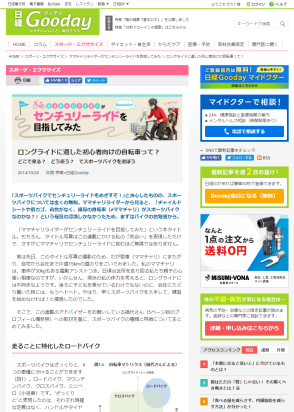 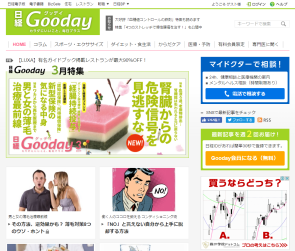 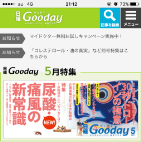 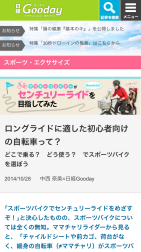 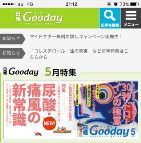 1
タイアップ
サイトへ
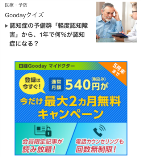 タイアップ
サイトへ
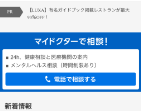 5
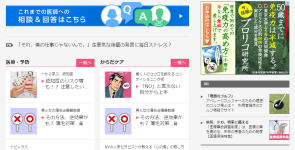 4
7
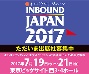 2
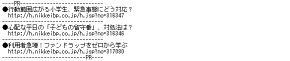 6
7
3
掲載費 ￥3,000,000（グロス）　　制作費 ￥1,500,000（ネット）
※遠方取材は別途費用がかかります。
日経Goodayメール　センター
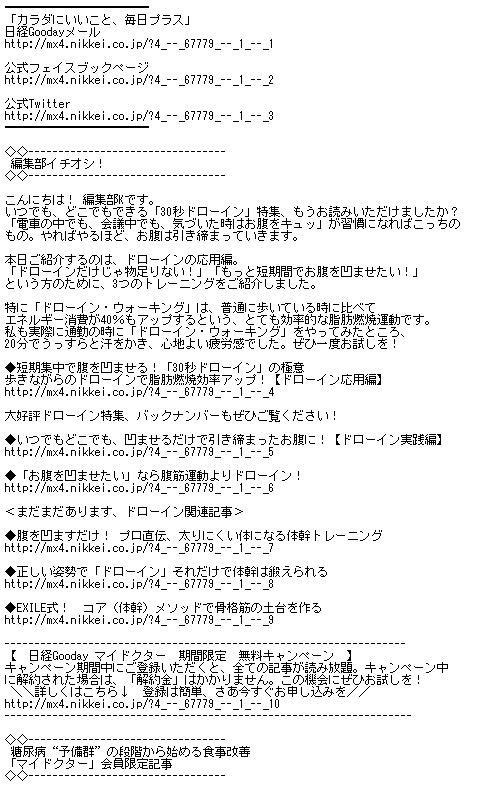